মাল্টিমিডিয়া শ্রেণিকক্ষে সবাইকে স্বাগত
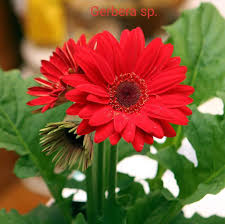 পরিচিতি
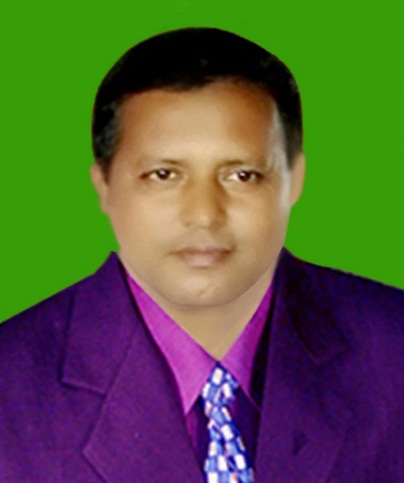 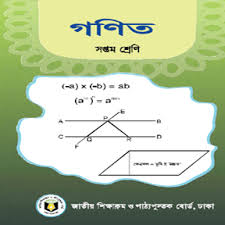 মোঃ মিজানুর রহমান
সিনিয়র শিক্ষক(গণিত)
বেতদিঘী উচ্চ বিদ্যালয়
ফুলবাড়ী,দিনাজপুর।
মোবাইল নং-০১৭১৮৮৯৯৪৭৮
ই-মেইলঃmizanurrahmanbd88@gmail.com
শ্রেণিঃ ৭ম
বিষয়ঃ গণিত
অধ্যায়ঃ ১০ম
সময়ঃ ৫০মিনিট
তারিখঃ ০২/০৬/২০২১খ্রি.
নিচের চিত্র দুইটির আকৃতি ও আকার কেমন?
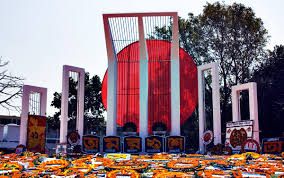 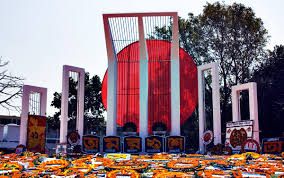 সর্বসম
নিচের চিত্র দুইটির আকৃতি ও আকার কেমন?
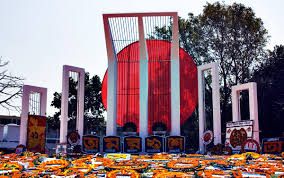 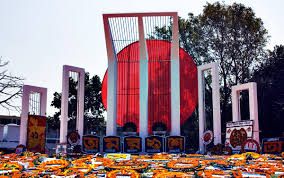 সদৃশ
সর্বসমতা ও সদৃশতা
শিখনফল
এই পাঠ শেষে শিক্ষার্থীরা---
বিভিন্ন জ্যামিতিক আকার ও আকৃতি হতে সর্বসম এবং সদৃশ আকার ও আকৃতি চিহ্নিত করতে পারবে।
সর্বসমতা ও সদৃশতার মধ্যে পার্থক্য করতে পারবে।
ত্রিভুজের সর্বসমতা প্রমান করতে পারবে।
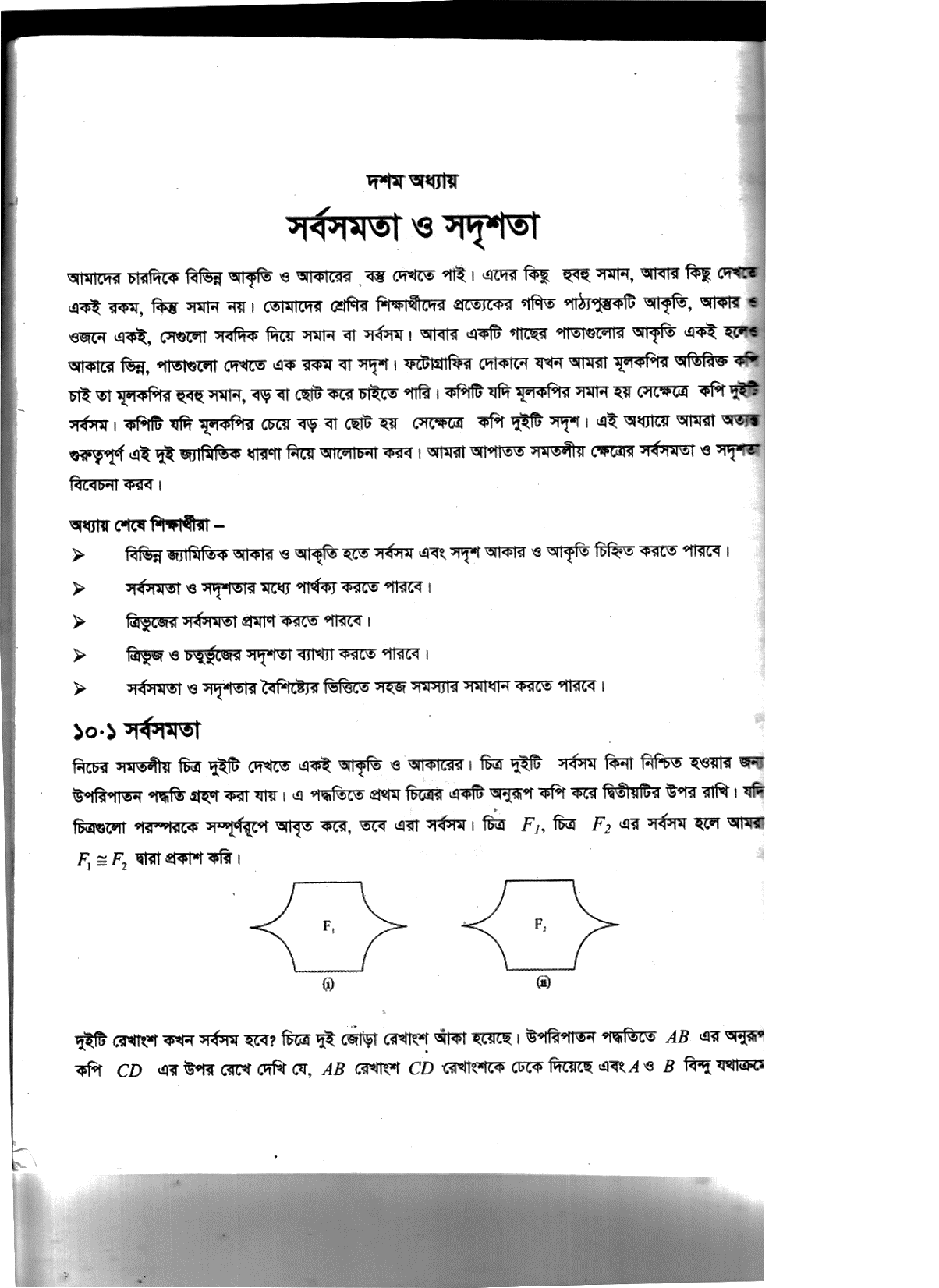 সর্বসম। কারণ-চিত্র দুইটির আকৃতি ও আকার একই।
নিচের দুই জোড়া রেখাংশ দেখতে কেমন?
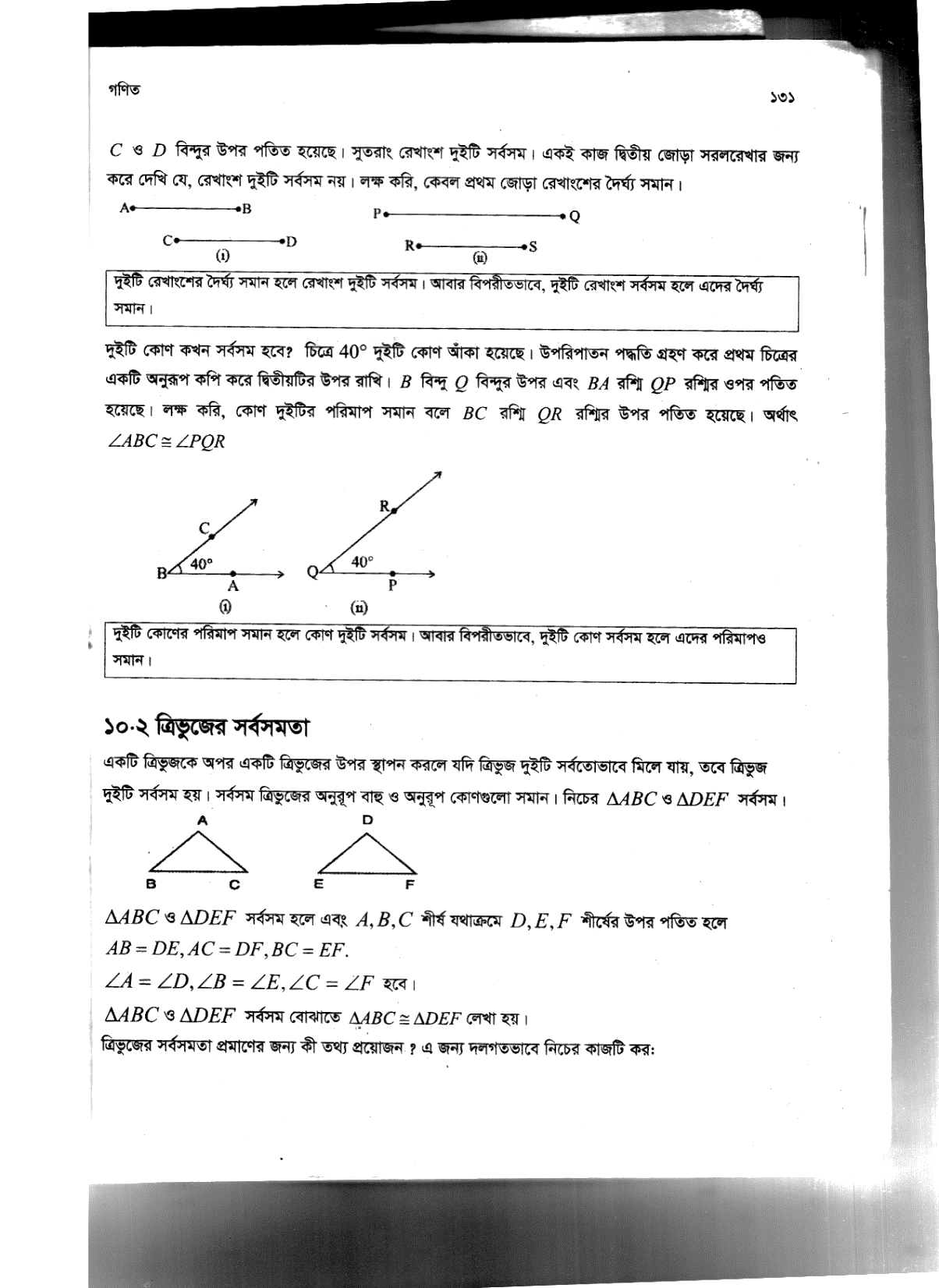 প্রথম জোড়া রেখাংশ সর্বসম। কারণ-প্রথম জোড়া রেখাংশের দৈর্ঘ্য সমান। এদের একটিকে অপরটির উপর রাখলে পুরোপুরি মিলে যাবে। দ্বিতীয় জোড়া রেখাংশের ক্ষেত্রে তা হবে না। কারণ-দ্বিতীয় জোড়া রেখাংশের দৈর্ঘ্য সমান নয়।
নিচের চিত্রগুলো দেখতে কেমন?
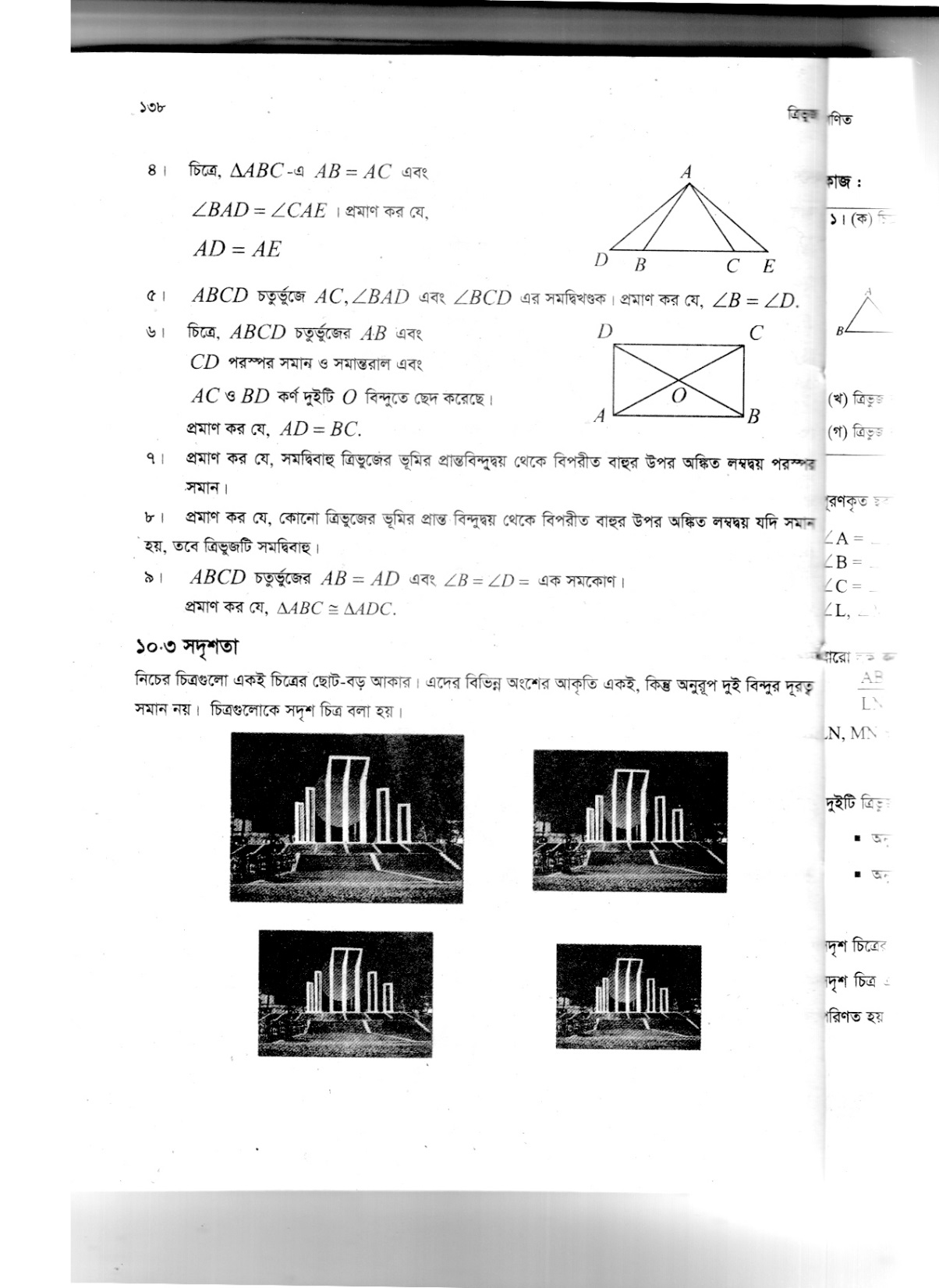 সদৃশ। কারণ-চিত্রগুলো একই চিত্রের ছোট-বড় আকার। এদের বিভিন্ন অংশের আকৃতি একই, কিন্তু অনুরূপ দুই বিন্দুর দূরত্ব সমান নয়।
একক কাজ
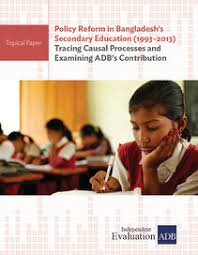 দুইটি ত্রিভুজ বা বহুভুজ সদৃশ হলে অনুরূপ কোণ ও বাহুগুলো কেমন হবে?
চিত্র-২
চিত্র-১
একই আকৃতি ও আকারের দুইটি বস্তু বা চিত্রকে একটির উপর অন্যটিকে উপরিপাতন করা যায়, অর্থাৎ একটিকে অন্যটির উপর রাখলে যদি চিত্রগুলো পরস্পরকে সম্পূর্ণরূপে আবৃত করে,তবে এরা সর্বসম।
চিত্র-১
চিত্র-২
একই আকৃতির দুইটি বস্তু বা চিত্রের ছোট-বড় আকার কিন্তু অনুরূপ দুই বিন্দুর দূরত্ব সমান নয়, তবে এগুলো সদৃশ।
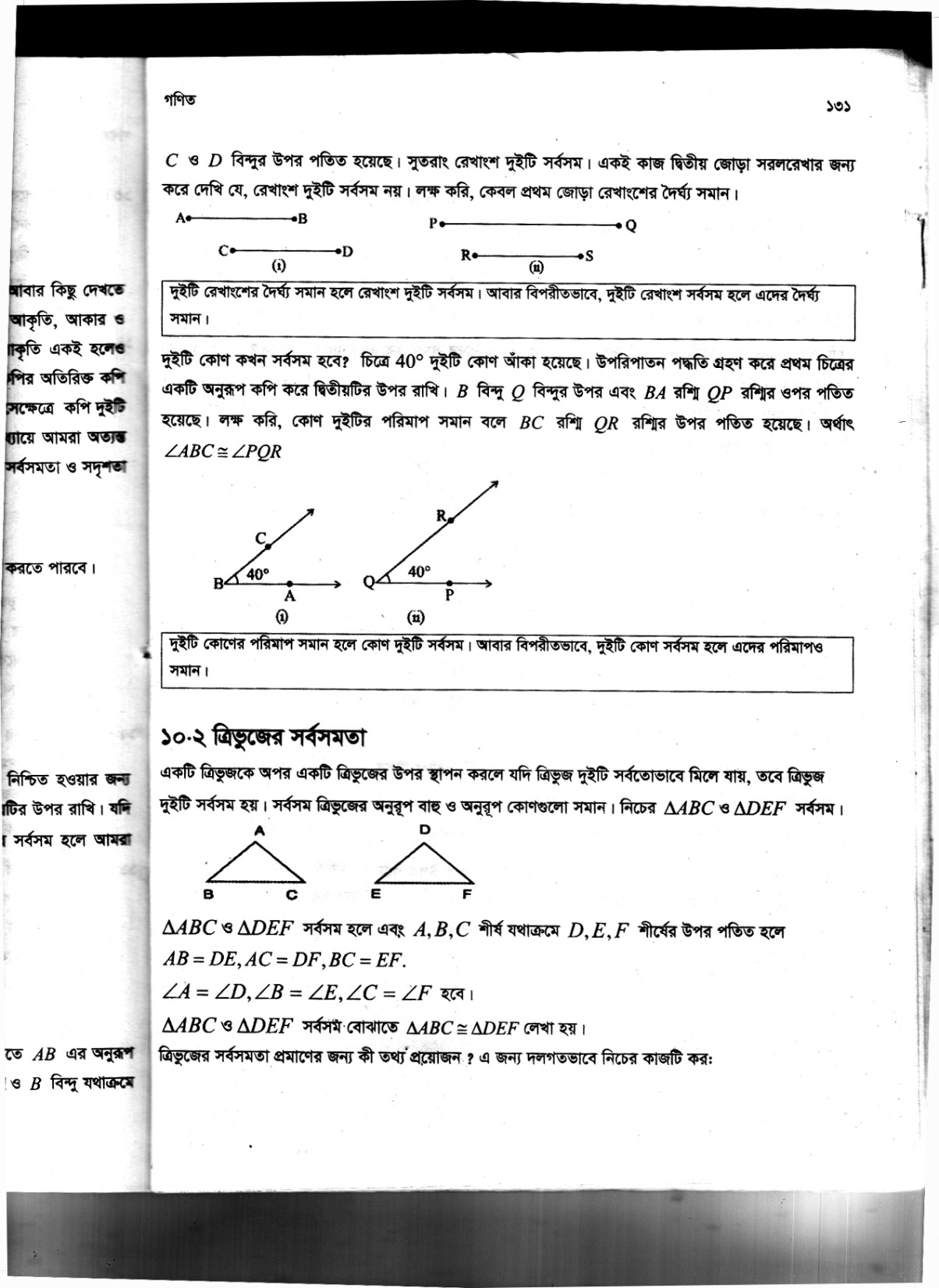 জোড়ায় কাজ
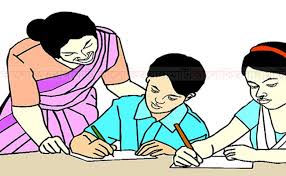 দুইটি সর্বসম ও সদৃশ বস্তুর চিত্র আঁক।
উপপাদ্য ১। যদি দুইটি ত্রিভুজের একটির দুই বাহু যথাক্রমে অপরটির দুই বাহুর সমান হয় এবং বাহু দুইটির অন্তর্ভুক্ত কোণ দুইটি পরস্পর সমান হয়, তবে ত্রিভুজ দুইটি সর্বসম হয়।
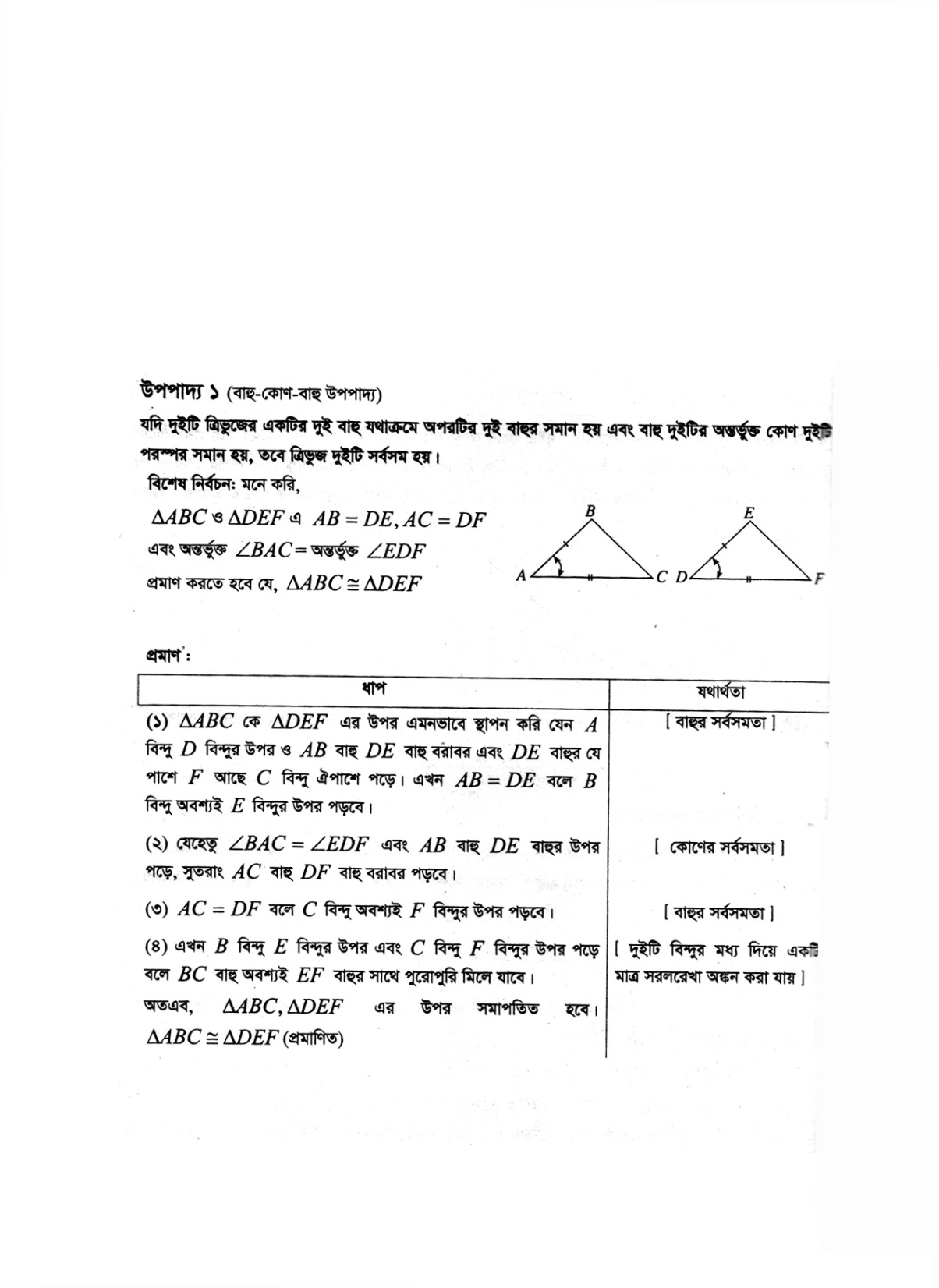 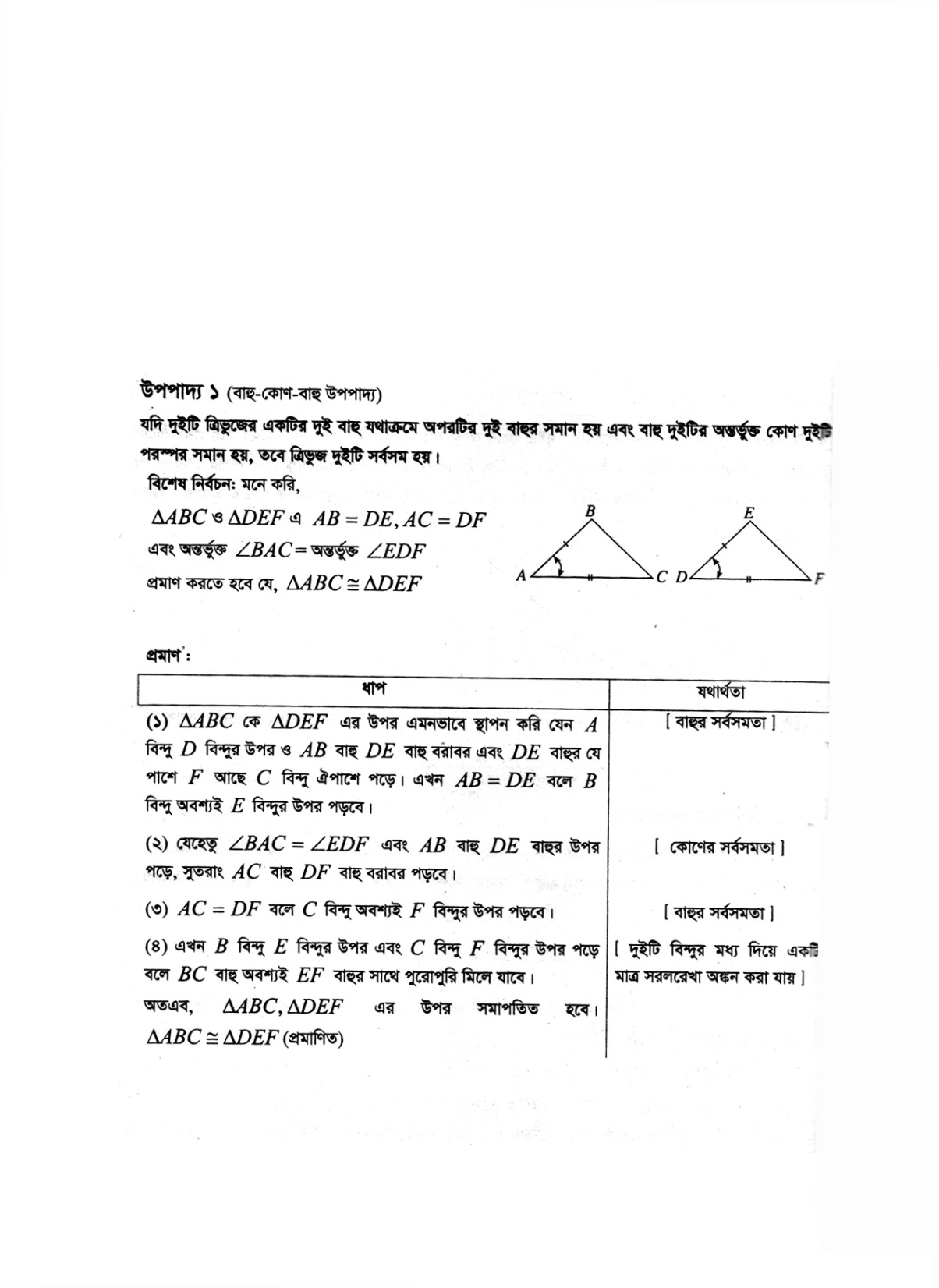 C
দলগত কাজ
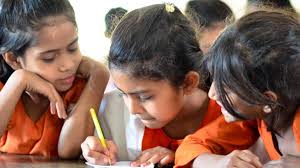 B
A
D
মূল্যায়ন
১। তোমার  পাঠ্য বইগুলোর মধ্যে কোন কোন গুলো সর্বসম এবং কোন কোন গুলো সদৃশ বল?
২। দুইটি বস্তুর মধ্যে সর্বসমতা ও সদৃশতার পার্থক্য নির্দেশ কর।
৩। একই আকৃতি ও আকারের দুইটি ত্রিভুজ যে সর্বসম, তা প্রমান কর।
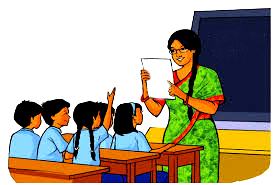 বাড়ির কাজ
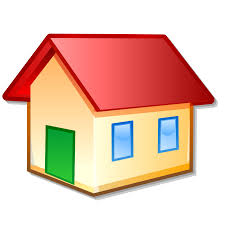 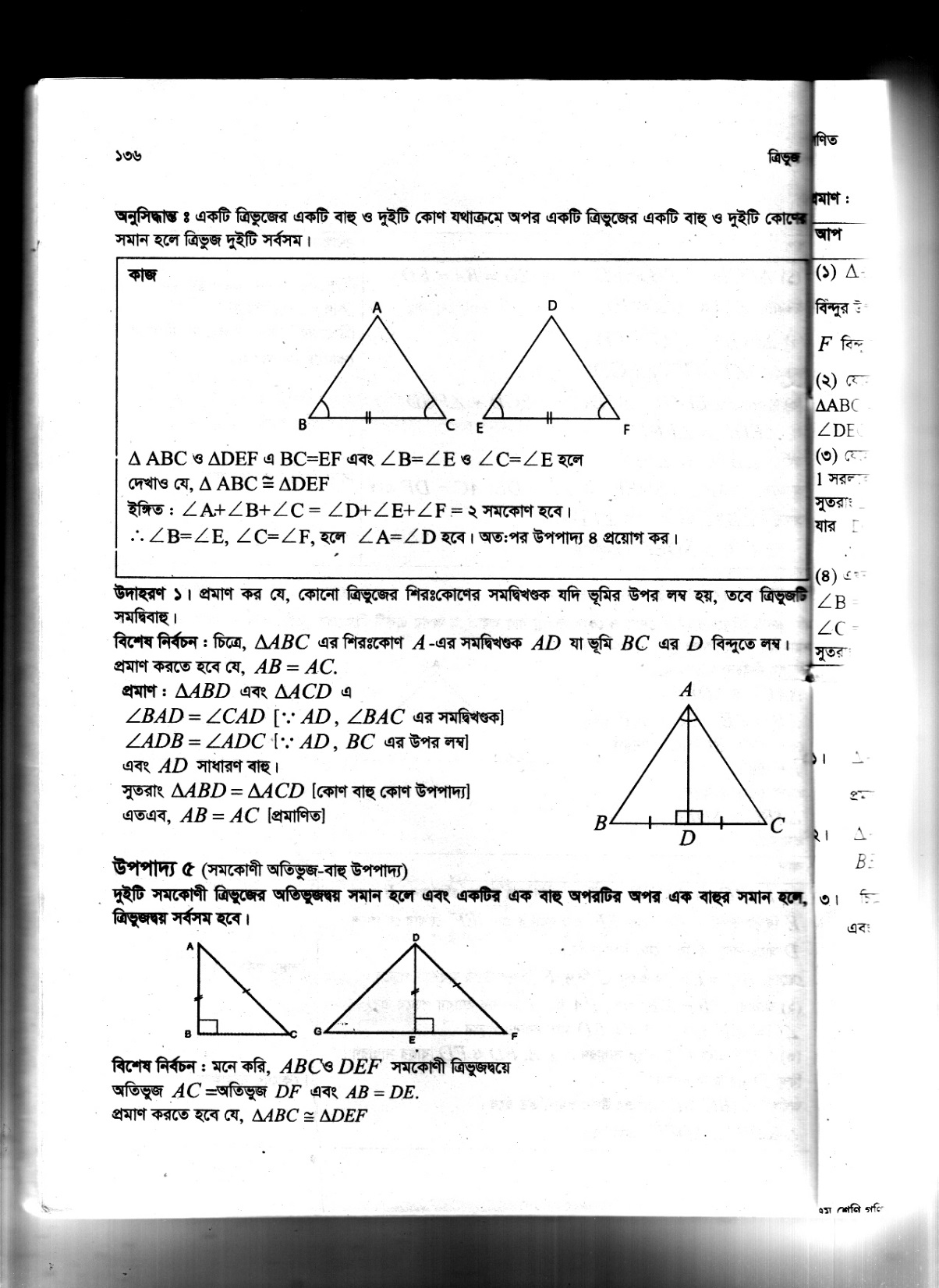 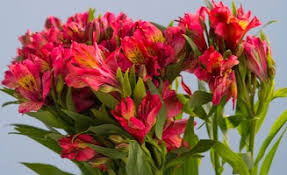 ধন্যবাদ